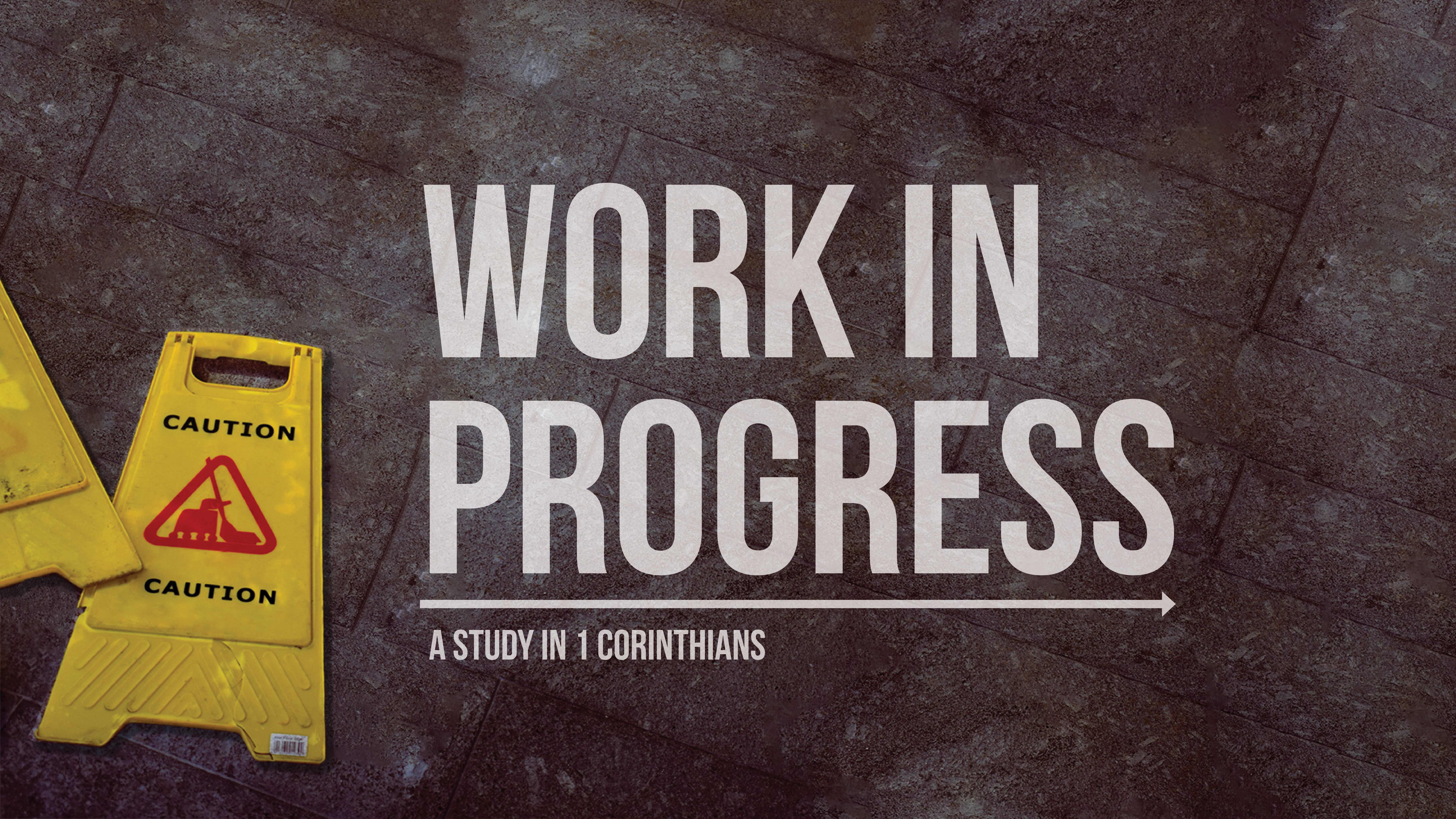 Two Big Differences
Gentiles and Jews viewed sex very differently. 
Paul warned Corinthians to “flee immorality” (1 Cor 6:18).
Instead, they were to “glorify God in their body” (1 Cor 6:20).

Gentiles and Jews viewed idolatry very differently.
Paul warned Corinthians to “flee idolatry” (1 Cor 10:14).
Instead, they were to “do all to the glory of God” (1 Cor 10:31).
Outline of 1 Corinthians
Introduction (1:1-9)
The Problem of Division and Arrogance	 (1:10-4:21)
The Problem of Immorality (5:1-7:40)
Fleeing Immorality (5:1-6:20)
Addressing Immorality in the Church (5:1-13)
Lawsuits in the church (6:1-11)
The church and sexual immorality (6:12-20)

Glorifying God in Your Body (7:1-40)
Marriage
Divorce 
Singleness
Widowhood
Outline of 1 Corinthians
Introduction (1:1-9)
The Problem of Division and Arrogance	 (1:10-4:21)
The Problem of Immorality (5:1-7:40)
The Problem of Idolatry (8:1-14:40)
Outline of 1 Corinthians
The Problem of Idolatry (8:1-14:40)
Fleeing Idolatry (8:1-11:1)
Statement of the Issue (8:1-6)
Abstaining from idolatry out of a love for others (8:7-9:23)
Abstaining from idolatry out of a loyalty to God (9:24-10:22)
Clarifying Instructions (10:23-11:1)

Glorifying God in Worship (11:2-14:40) 
Head Coverings (11:2-16)
The Lord’s Supper (11:17-34)	
Spiritual Gifts (12:1-14:40)
Outline of 1 Corinthians
Introduction (1:1-9)
The Problem of Division and Arrogance	 (1:10-4:21)
The Problem of Immorality (5:1-7:40)
The Problem of Idolatry (8:1-14:40)
The Resurrection (15:1-58)
The Collection (16:1-4)
Travel Plans and Instructions (16:5-18)
Final Greetings (16:19-21)
Preserving Purity
1 Corinthians 5:1-8
Preserving Purity
1 Corinthians 5:1-8
The church’s purity is my responsibility
What needed to happen? The Problem
1 Corinthians 5:1-2
The Corinthians needed to have the right attitude - mourning

The Corinthians needed to do the actions – removal


How do you just remove someone from the church?
How should it happen? The Process
1 Corinthians 5:3-5a, 11
The church should gather under the authority of Christ.
The church should decide as a majority to remove someone from the protection of the church.
The church should refuse close associations with someone under church discipline.

So what does God hope to accomplish?
Why should it happen? The Purpose
1 Corinthians 5:5b-8
For the good of the sinner
For the good of the church
For the glory of Christ
What church discipline should look like
A church discipline level offense must be committed (Matt 18; 1 Cor 5:11; Titus 3:10-11; 2 Thessalonians ).
The right focus should be held – restoration (1 Cor 5:5; Matt 18:15).
Every effort to restore the erring Christian should be made (Gal 6:1;       Matt 18:15-16).
A public gathering of believers should condemn the action and remove the believer from the group (1 Cor 5:4-5; Matt 18:17).
The one who is under church discipline should be cut off from the church community (1 Cor 5:11; Matt 18:17).
When the sinner repents, they should be welcomed back with great rejoicing (2 Cor 2:5-8).
Preserving Purity
1 Corinthians 5:1-8
The church’s purity is my responsibility